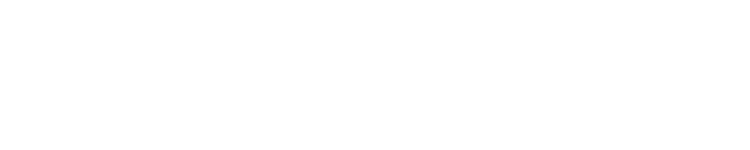 West Virginia’s Broadband Investment Plan
IIJA Middle Mile Presentation
June 29, 2022
This Webinar  Will Be Recorded
3
MIDDLE MILE PROGRAM
OVERVIEW
4
IIJA MIDDLE MILE GRANT PROGRAM – INTRODUCTION/PURPOSE
Problem: Too many Americans are cut off from the opportunities that high-speed internet makes possible.
 
Legislation: Funded by the Bipartisan Infrastructure Law (Infrastructure Investment and Jobs Act (IIJA))

Administering Agency: Department of Commerce’s National Telecommunications and Information Administration (NTIA)

Purpose: The Middle Mile Grants Program is a program to expand middle mile infrastructure and to reduce the cost of connecting unserved and underserved areas. 

Middle mile infrastructure broadly refers to the mid-section of Internet infrastructure that carries large amounts of data at high speeds over long distances. This program will also increase the resilience of Internet infrastructure.
5
IIJA MIDDLE MILE GRANT PROGRAM
OVERVIEW

Funds Allocated: $980 Million in grants

Funding Opportunity Number: NTIA-MMG-2022

Type: Competitive Grants

Award Sizes: NTIA Awards ranging from $5 million to $100 million

Program Objectives:  to “encourage the expansion and extension of middle mile infrastructure to reduce the cost of connecting unserved and underserved areas… and to promote broadband connection resiliency”

Projects Awarded: Funding for the construction, improvement, or acquisition of middle mile infrastructure

Targets: Unserved and underserved locations, and anchor institutions

Technologies: (Technology-Neutral) Any broadband infrastructure, including fiber, towers, microwave links, carrier neutral internet exchange facilities, backhaul, etc.
6
ELIGIBLE RECIPIENTS/TIMELINE
ELIGIBLE RECIPIENTS
	
Private ISPs
Non-Profits
State and Local Authorities

TIMELINE

NOFO released May 13, 2022
Application portal opens June 21, 2022
Applications due September 30, 2022
Award Announcement March 1, 2023 and continue on rolling basis
7
ELIGIBLE APPLICANTS
States;
Political subdivisions of states;
Tribal government;
Technology companies;
Electric Utilities;
Utility cooperative;
Nonprofits (foundations, corporations, institutions, association); 
Regional planning councils
Native entities
EDA’s; 
Or any partnership of two or more of the above
8
ELIGIBLE AND INELIGIBLE USES OF FUNDS
FederAL COST PRINCIPLES – SOURCES/AUTHORITIES
For States and non-profits, (2 CFR 200 Subpart E)
For Commercial Organizations, (48 CFR Part 31)

IN GENERAL, costs must be:

REASONABLE;
NECESSARY;
ALLOCABLE; and
ALLOWABLE for the proposed project
9
ELIGIBLE COSTS
EXAMPLES (NON-EXHAUSTIVE LIST)
10
INELIGIBLE COSTS
(*For list of Covered Equipment/services, please see: https://www.fcc.gov/supplychain/coveredlist)
11
COST SHARING/MATCHING
LIMITATION
12
KEY DEFINITIONS
UNDERSERVED – An Area that is not Unserved but does not have access to at least 100/20 Mbps service

UNSERVED - An area that does not have access to broadband service of at least 25/3 Mbps, or minimum speeds as established by the Commission 

   MIDDLE MILE INFRASTRUCTURE - A) Any broadband infrastructure that does not connect directly to an   	end-user location, including an anchor institution; and (B) includes— (i) leased dark fiber, interoffice 	transport, backhaul, carrier-neutral internet exchange facilities, carrier-neutral submarine cable 	landing stations, undersea cables, transport connectivity to data centers, special access transport, and 	other similar services; and (ii) wired or private wireless broadband infrastructure, including microwave 	capacity, radio tower access, and other services or infrastructure for a private wireless broadband 	network, such as towers, fiber, and microwave links.
13
PERIOD OF PERFORMANCE
Eligible entities must agree to complete buildout of middle mile infrastructure no later than five (5) years of date when grant awards made available to entity.

One year extensions are available
14
APPLICANT QUALIFICATIONS
THRESHOLD REQUIREMENTS under III.B of the NOFO:

Financial Capability
	-Certifications
	- Letter of Credit (More information on following slide)
	- Audited Financial Statements

Managerial Capability
	 -Resumes
	 -Org. Charts
            -Narrative 

Technical Capability
	-Certifications re workforce
	-Network design diagrams
           -Project Costs

Compliance with Laws
Operational Capability
Ownership Information per 47 CFR 1.2112(a)(1-7)
15
LETTER OF CREDIT
During the application process, each applicant must submit a letter from a bank meeting
eligibility requirements consistent with those set forth in 47 C.F.R. § 54.804(c)(2) committing to
issue an irrevocable standby letter of credit, in the required form, to the applicant. 

LOC Minimum Requirements:
The letter shall at a minimum provide the dollar amount of credit offered and the issuing bank’s agreement to follow the terms and conditions of NTIA’s model letter of credit. 

NTIA shall establish a model letter of credit substantially similar to the model letter of credit established by the Federal Communications Commission in connection with the Rural Digital Opportunity Fund (RDOF).
16
BUILDOUT BENCHMARKS
Milestones and Five YEAR COMPLETION
17
APPLICATIONS
STATE COORDINATION REQUIREMENT
Non-State and non-TRIBAL APPLICANTS
Prospective non-State and non-Tribal Government applicants must, prior to submitting an application, coordinate and consult with the State Broadband Office or other coordinating body located in the jurisdiction in which the eligible entity proposes to deploy middle mile infrastructure to ensure that the proposal is consistent with the State’s broadband plan and priorities.
19
REQUEST FOR INFORMATION (RFI)
As part of the State Coordination Requirement, The West Virginia Department of Economic Development, Office of Broadband (WVDED) has issued a Request for Information (“RFI”) to:
Initiate coordination and gather ideas and interest from providers, particularly middle mile providers
The RFI outlines the opportunity and invites respondents to submit their ideas.
The RFI is not an invitation for bids or a request for proposals
Parties interested in responding to the RFI must be able to meet the Program’s general requirements as detailed in the Program’s Notice of Funding Opportunity (NOFO) 
Respondents to the RFI must specify how their potential application will satisfy the Program requirements referenced in the RFI and NOFO.
20
REQUEST FOR INFORMATION (RFI) – Cont’d
RFI Key Dates/Deadlines/submission info:
Attn: Kelly Collins Workman
Director, West Virginia Office of Broadband
Kelly.a.workman@wv.gov
Submit one (1) electronic copy (via email to kelly.a.workman@wv.gov) of your response. Submittals must be labeled in the subject line of the email:
“RFI for IIJA NTIA Middle Mile Program”
21
REQUEST FOR INFORMATION (RFI)
RFI CONTENTS
22
PRIORITY APPLICATIONS
CRITERIA CONSIDERED Per Section 60401(d)(2) of IIJA
Competitive application process expectation--Priority Given to Applications where the Eligible Entity meets at least two (2) of the following:
Adopts Fiscally sustainable middle mile strategies;
Commits to non-discriminatory interconnection to terrestrial, wireless, and any other last mile BB providers making bona fide requests;
Identifies specific terrestrial and wireless last mile BB providers;
Identifies supplemental investments or in-kind support accelerating completion of the project; 
Demonstrates that the MM infrastructure will benefit US national security interests and the Dept. of Defense. (i.e. increasing redundancy/resiliency of networks supporting broadband, national power grid/power transmission infrastructure, border security)
23
CONNECTIONS TO ANCHOR INSTITUTIONS
REQUIREMENT
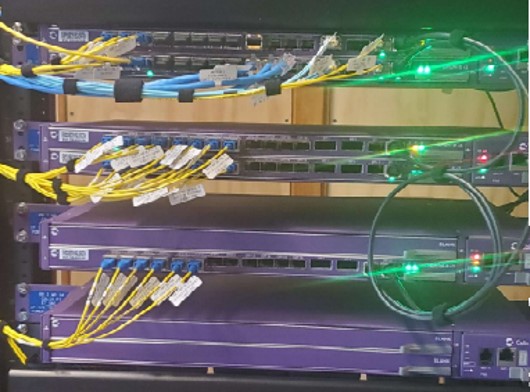 For Fiber-Optic technology to anchor institutions within 1,000 feet of MM infrastructure:

Each applicant must certify that the proposed project will facilitate BB Service of at least 1 Gigabit per second downloads and 1 Gigabit per second for uploads.

Waiver: Available if applicant demonstrates not technically or economically feasible
24
FAIR LABOR PRACTICES
REQUIRED INFORMATION FROM APPLICANTS
25
HIGHLY SKILLED WORKFORCE PLAN
PLAN REQUIREMENTS
Applies to those engaged in the physical construction of the middle mile infrastructure

Plan should include the following information:

How applicant will ensure appropriately skilled workforce (e.g. registered apprenticeships, training programs);

Steps that will be taken to ensure appropriate credentials (training, certification, licensure) of all members of project;

Whether workforce is unionized;

Whether workforce will be directly employed or whether work performed by a subcontracted workforce;

The entities that the applicant plans to contract and subcontract with in carrying out the proposed work.
26
EQUITABLE WORKFORCE and JOB QUALITY ADVANCEMENT
Application requirements
Applicant must provide descriptions of:
How it will support development and use of workforce capable of carrying out MMG program

Applicant’s participation in employer partnerships, labor management orgs., unions providing training

How the applicant will create on-ramps to BB related jobs, maintain quality, and engage with labor and community-based orgs.

How the applicant will ensure MMG job opportunities for diverse pool of workers and engage in targeted outreach to underrepresented populations

Other equitable workforce development/job quality activities including apprenticeships and prioritizing local workers, and recruitment of historically underrepresented populations
27
CLIMATE RESILIENCE
APPLICANT REQUIREMENTS
Applicant must demonstrate that it has accounted for current and future weather/climate-related risks to MMG Program infrastructure projects, including at a minimum:
Geographic Area risk screening;
Identification of weather and climate hazards to account for
Identification of weather and climate risks to new MMG infrastructure for 20 years after deployment
Identification of how proposed plan will mitigate weather/climate risks identified
Applicants plans for repeating this process periodically over the life of the project
	 (NOTE: Tools to implement the above are detailed in NOFO)
28
CIVIL RIGHTS AND NONDISCRIMINATION LAW COMPLIANCE
Prospective awardeeS
NTIA will require prospective awardees to agree by contract or other binding commitment to abide by all applicable anti-discrimination laws, including but not limited to:

 Civil Rights Act of 1964
 Education Amendments of 1972
 Americans with Disabilities Act of 1990
 Section 504 of the Rehabilitation Act of 1973
 Age Discrimination Act of 1975
29
ADDITIONAL NONDISCRIMINATION COMPLIANCE
In addition, each applicant must demonstrate in its application that it will account for and satisfy
the following authorities or explain why they are not applicable:

  Parts II and III of Executive Order 11246, Equal Employment Opportunity (30 Fed. Reg. 12319).

  Executive Order 13166, Improving Access to Services for Persons with Limited English      	Proficiency (65 Fed. Reg. 50121).

  Executive Order 13798, Promoting Free Speech and Religious Liberty, and Office of 	Management and Budget, M-20-09 – Guidance Regarding Federal Grants and Executive Order 	13798 (January 16, 2020)
30
APPLICATION SUBMISSION
Content and Form (including but not limited to):
1. Standard Form 424: Application for Federal Assistance
2. Standard Form 424C: Budget Information for Construction Programs (SF-424C)
3. CD–511 Certification Regarding Lobbying
4. Standard Form LLL, Disclosure of Lobbying Activities (if applicable)
5. Detailed Budget Justification Spreadsheet
6. Budget Narrative
8. Negotiated Indirect Cost Rate Agreement (if applicable)
9. Any materials on which the applicant seeks to rely in demonstrating its satisfaction of the eligibility criteria, merit review criteria, and programmatic review criteria set forth in Section V.A of this NOFO.
10. Project Details and Narrative (see pgs. 24-25 NOFO for more detail)
Executive Summary (not to exceed two (2) pages)
Project Purpose/Need/Beneficiaries
Proposed Project – Technical Approach, Service Area, Build Out Plan 
Project Financials and Organization Financial Capacity
Project Implementation Team and Organizational Capacity
Government and Community Involvement
31
APPLICATION SUBMISSION (CONT’D)
Certifications Regarding Debarment and Suspension (applies to all recipients) (see pgs. 28-31 of NOFO)

System for Award Management
Applicants or recipients must:
Be registered in System for Award Management before submitting completed application packet;
Provide a valid unique entity identifier in its application; and
Maintain an active SAM registration with current information during federal award
 
(Unless otherwise exempted under 2 CFR § 25.110)

All applicants are required to have current registrations in the electronic System for Award Notice of Funding Opportunity Management (SAM.gov); and (b) the free annual registration process in SAM.gov generally takes between three (3) and five (5) business days but can take more than three weeks. A federal assistance award cannot be issued if the designated recipient’s registration in SAM.gov is not current at the time of the award.

Intergovernmental Review (Applicable to States and political subdivisions of the State)

All State applicants are required to submit a copy of their applications to their designated Single Point of Contact (SPOC) offices to the extent they utilize a SPOC (See 7 CFR Part 3015, Subpart V).
32
APPLICATION SUBMISSION – RESOURCES/LINKS
NTIA’s Middle Mile Program website: https://broadbandusa.ntia.doc.gov/resources/grant-programs/enabling-middle-mile-broadband-infrastructure-program
The website has links to the NOFO: https://broadbandusa.ntia.doc.gov/sites/default/files/2022-05/MIDDLE%20MILE%20NOFO.pdf;

Link to NTIA Grants Portal: https://grants.ntia.gov/grantsPortal/s/funding-program/a0g3d00000018PAAAY/middle-mile-broadband-infrastructure-grant-program
	
Contains links to SAM.gov registration (https://sam.gov/content/home); and
Program Application Checklist and Packet

NTIA Webinars on Application Process: https://broadbandusa.ntia.doc.gov/events/latest-events/internet-all-webinar-series-nofo-technical-assistance-webinar-enabling-middle
Application and Technical Assistance Webinar June 30, 2022: https://ntia-gov.zoomgov.com/webinar/register/WN_Oe40-AAlTkeY3_HfEKxw-Q
33
APPLICATION REVIEW
APPLICANT QUALIFICATIONS
THRESHOLD REQUIREMENTS under III.B of the NOFO:

Financial Capability
	-Certifications
	- Letter of Credit
	- Audited Financial Statements

Managerial Capability
	 -Resumes
	 -Org. Charts
            -Narrative 

Technical Capability
	-Certifications re workforce
	-Network design diagrams
           -Project Costs

Compliance with Laws
Operational Capability
Ownership Information per 47 CFR 1.2112(a)(1-7)
35
ELIGIBILITY REVIEW
After determining that an application is complete, NTIA will evaluate whether the proposed project meets the Infrastructure Act’s threshold eligibility criteria (Section III of NOFO and Slide 34 above) before entering proposals into the Merit Review stage. 
Initial Review Criteria—Each Applicant MUST: 
          (1) Provide evidence to demonstrate its Financial, technical, operational capability
	 (2) Certify that the proposed project will upon completion be capable of supporting retail broadband service
	 (3) Commit to at least 30% non-federal cost share of total project cost (can be waived for Tribal and Native entities 	       upon request)
	(4) Make a binding commitment to prioritize at least one of the following:  
		(a) Connecting middle mile with last mile networks to households in unserved areas;
		(b) Connecting non-contiguous trust lands; OR
		(c) Offering wholesale BB service at reasonable rates on carrier-neutral basis
	(5) If deploying fiber, applicants must offer interconnection in perpetuity where technically feasible on reasonable  	      rates/terms to be negotiated with requesting parties.
NOTE: Applicants are encouraged to utilize the WV Office of Broadband’s mapping resources: https://wvbroadbandoffice-wvbroadband.hub.arcgis.com/
36
MERIT REVIEW
Evaluation of:
 Project Purpose and Benefits (60 points):
Facilitation of deployment of high-speed BB to unserved or underserved areas or improvement of affordability in already served markets (20 points)
Ability of project to offer non-discriminatory interconnection in perpetuity (10 points)
Provider’s commitment to offering access to funded MM project in perpetuity on open access basis (10 points)
Extent to which project will otherwise benefit proposed service area (10 points)
Project ability to meet community’s needs (capacity and performance characteristics). Projects shovel ready and capable of completion in two years will score favorably. (10 points)

 Project Sustainability (40 Points):
Organizational Capacity (5 points)
Reasonableness of Budget (10 points)
Fiscal sustainability beyond award period (10 points)
Applicant’s commitment to contribute non-federal cost share of more than 30 percent. (Ranges from 5-15 points depending on amount of contribution)
37
PROGRAMMATIC REVIEW - PRIORITY
NTIA will first review any application that received a mean score of 80 or higher during the Merit Review and for which the applicant demonstrated it will meet at least two of the five elements below:

	(i)  Adoption of fiscally sustainable middle mile strategies, shown via financial studies, analyses, or other materials;

	(ii) Commitment to offer non-discriminatory interconnection to any other party making a bona fide request;

	(iii) Identification of specific last mile broadband providers that have: 
		(a) Expressed written interest in interconnecting; and  	
		(b) Demonstrated sustainable business plans or adequate funding sources with respect to such interconnection;

	(iv) Identification of supplemental investments or in-kind support that will accelerate project; and

	(v) Demonstration that that the middle mile infrastructure will benefit national security interests of the US.


All other applications with 80 or higher will be considered second;
Applications with less than 80 but will meet 2 of 5 elements above will be considered third; and
All other applications with a score of less than 80 will be considered last
38
PROGRAMMATIC REVIEW - ASSESSMENT
Merit review score will be weighted based on how many of the following criteria—Applicant’s ability to demonstrate a:

 Likelihood of material reduction in end-user broadband prices resulting from funded middle mile infrastructure
 Likelihood of material reduction in latency experienced by end users in remote or insular areas
 Substantial benefits from funded middle mile infrastructure will accrue to high-poverty counties
 Substantial benefits from funded middle mile infrastructure will accrue to previously unserved locations and/or Tribal Lands
 Route of the proposed middle mile infrastructure is designed to enable connection of unserved anchor institutions, including  Tribal anchor institutions. 
 Applicant’s ability to demonstrate compliance with requirements set forth in Sections related to Fair Labor Practices, Highly  Skilled Workforce, Advancing Equitable Workforce Development and Job Quality Objectives, and Civil Rights and Non-Discrimination Law Compliance.
 Applicant’s ability to demonstrate the climate resilience of the project in accordance with Section III.K. of the NOFO
 Applicant’s proposed use of community benefit agreements

Each Project’s mean Merit Review score will be multiplied by 1.0 for projects meeting none of the above, and 1.8 if meeting all of the criteria.
39
ASSOCIATE ADMIN./FINAL REVIEW
Following the conclusion of the Programmatic Review, the Office of Internet Connectivity and Growth (OICG) Associate Administrator will compose a list of the projects with the highest weighted scores and prepare a package of recommended awards to the Assistant Secretary for consideration, review, and approval. 

After applications are proposed for funding by the Selecting Official, the NIST Grants
Management Division (GMD) will perform pre-award risk assessments in accordance with 2
C.F.R. § 200.206, which may include a review of the financial stability of an applicant, the
quality of the applicant’s management systems, the history of performance, reports and findings
from audits, and/or the applicant’s ability to effectively implement statutory, regulatory, or other
requirements imposed on non-federal entities.

NIST Grants officer then issues the grant award (Form CD-450)
40
ADDITIONAL COMPLIANCE Requirements
COMPLIANCE REQUIREMENTS
APPLICABLE REQUIREMENTS
Uniform Admin. Requirements, Cost Principles, and Audit Requirements (2 CFR Part 200)
Department of Commerce Financial Assistance Standard Terms and Conditions
Environmental and National Historical Preservation Requirements 
Property Trust Relationship and Public Notice Filings for Grant-Acquired Property (2 CFR § 200.316)
Domestic Preferences for Procurements (Buy American)
Contracting with Small and Minority Businesses, Women’s Business Enterprises, and Labor Surplus Area Firms
42
ENVIRONMENTAL COMPLIANCE – NEPA/NHPA
NTIA is required to analyze potential environmental impacts, as required by the National Environmental Policy Act (NEPA) (42 U.S.C. § 4321 et seq.) and the National Historic Preservation Act (NHPA) (54 U.S.C. § 300101 et seq.) for applicant proposals and awardee projects seeking funding under the MMG Program. 

As such, Applicants with projects containing construction and/or ground disturbing activities are required to:
	(1) Submit all required environmental documentation in their application package; or
	(2) Describe in their project narrative the physical project location, photographs, and how they will 	  	      comply with applicable environmental and national historical preservation requirements. 

Applicants are responsible for obtaining all necessary federal, State, and local governmental permits and approvals necessary for the proposed work to be conducted.

Applications will be reviewed to ensure that they contain sufficient information to allow agency staff to conduct a NEPA analysis
43
REPORTING REQUIREMENTS
In addition to the reporting requirements in 2 CFR Part 200 (Uniform Guidance),

Awardees will be required to comply with Bi-Annual Performance Reporting requirements (NOFO, p. 46) as well as providing information to NTIA, FCC, Relevant Tribal Governments, and State Broadband Offices.

Bi-Annual Report Due Dates: Reports must be submitted on a biannual basis for the periods ending March 31 and September 30 of each year. Reports will be due within 30 days after the end of the reporting period. Eligible entities shall certify that the information in the report is accurate.


The Middle Mile NOFO (pages 42 et seq.) contains additional detail on post-award compliance and reporting requirements.
44
BI-ANNUAL REPORTING - LABOR
Prevailing Wages
Recipients of projects over $5,000,000 based on expected total cost) will be required to either provide a prevailing wage certification regarding all laborers and mechanics employed by contractors and subcontractors (Davis-Bacon Act certification).

	If the certification above is not provided, awardees must provide a Project Employment and 	local impact report (See NOFO, p. 46 for details)

Recipients must also provide a certification that a project will use a unionized project workforce or a project labor agreement.

	If the certification above is not provided, recipient must provide a Project Workforce 	Continuity Plan (See NOFO, p. 46 for details)
45
RECIPIENT INTEGRITY AND PERFORMANCE
If the total value of a recipient’s currently active grants, cooperative agreements, and procurement
contracts from all federal awarding agencies exceeds $10,000,000 for any period of time during
the period of performance of an award made under this NOFO,

Then the recipient shall be subject to the requirements specified in Appendix XII to 2 C.F.R. Part 200 for maintaining the currency of information reported to SAM that is made available in the Federal Awardee Performance and Integrity Information System (FAPIIS) about certain civil, criminal, or administrative proceedings involving the recipient.
46
AUDIT REQUIREMENTS
Any non-federal entity that expends federal awards of $750,000 or more in the recipient’s fiscal year is required under 2 CFR 200 Subpart F, to conduct a single or program-specific audit in accordance with the
requirements set out in the Subpart. 

The Federal Audit Clearinghouse is the repository where non-federal entities are required to transmit the Subpart F audit information (https://facweb.census.gov/uploadpdf.aspx)

Additionally, unless otherwise specified in the terms and conditions of the award, entities that are not subject to Subpart F of 2 C.F.R. Part 200 (e.g., commercial entities) that expend $750,000 or more in grant funds during their fiscal year must submit to the Grants Officer either:  
 
	(i) A financial related audit of each DOC award or subaward in accordance with Generally Accepted   	  	    	    	   	    Government Auditing Standards; or 

	(ii) A project specific audit for each award or subaward in accordance with the requirements contained in   	      	      	     2 C.F.R. § 200.507.
47
FEDERAL FUNDING ACCOUNTABILITY ACT
48
SPECIAL REQUIREMENTS 
(TRIBAL and NATIVE ENTITIES)
TRIBAL GOVERNMENTS and NATIVE ENTITIES
Special Rules – waivers and Alternative Requirements
Assistant Secretary of Commerce has wide latitude for waiver of most MMG program requirements if necessary for effective delivery to:

			(1) Middle Mile Grants to Tribal Governments; OR

			(2) Construction/improvement/acquisition of MM infrastructure on Trust 						Land
50
TRIBAL GOVERNMENTS and NATIVE ENTITIES
Special Rules – tribal unserved and underserved
Tribal governments may certify whether areas on its own land are unserved or  	underserved based on criteria of its choosing.

 Required Certification: statement on Tribal Letterhead explaining determination with  	supporting information.
51
UPCOMING NTIA MIDDLE MILE
WEBINARS
UPCOMING MIDDLE MILE WEBINARS
June 30, 2022: Applicant Portion of the Enabling Middle Mile Broadband Infrastructure Program Application   
(https://ntia-gov.zoomgov.com/webinar/register/WN_Oe40-AAlTkeY3_HfEKxw-Q)

July 13, 2022: Project Portion of the Enabling Middle Mile Broadband Infrastructure Program Application  
(https://ntia-gov.zoomgov.com/webinar/register/WN_DOr8TTx_RbSk9iU1N_mF1A)

July 27, 2022: NEPA, Historical Preservation, and Climate Resiliency  
(https://ntia-gov.zoomgov.com/webinar/register/WN_dfkYFhAGQ8SndRc46Dp73Q)

August 10, 2022: Financial Portion of the Enabling Middle Mile Broadband Infrastructure Program Application  
(https://ntia-gov.zoomgov.com/webinar/register/WN_fhVHscf-SJusxsJQz9vIsA)

September 14, 2022: Review Top FAQs of the Enabling Middle Mile Broadband Infrastructure Program Application  
(https://ntia-gov.zoomgov.com/webinar/register/WN_Zpw80L1NRByzkIAEaV9JvQ)

September 28, 2022: Local Coordination in NOFOs   
(https://ntia-gov.zoomgov.com/webinar/register/WN_2izkI-NjQdS9YWbX65AYWA)
53
QUESTIONS